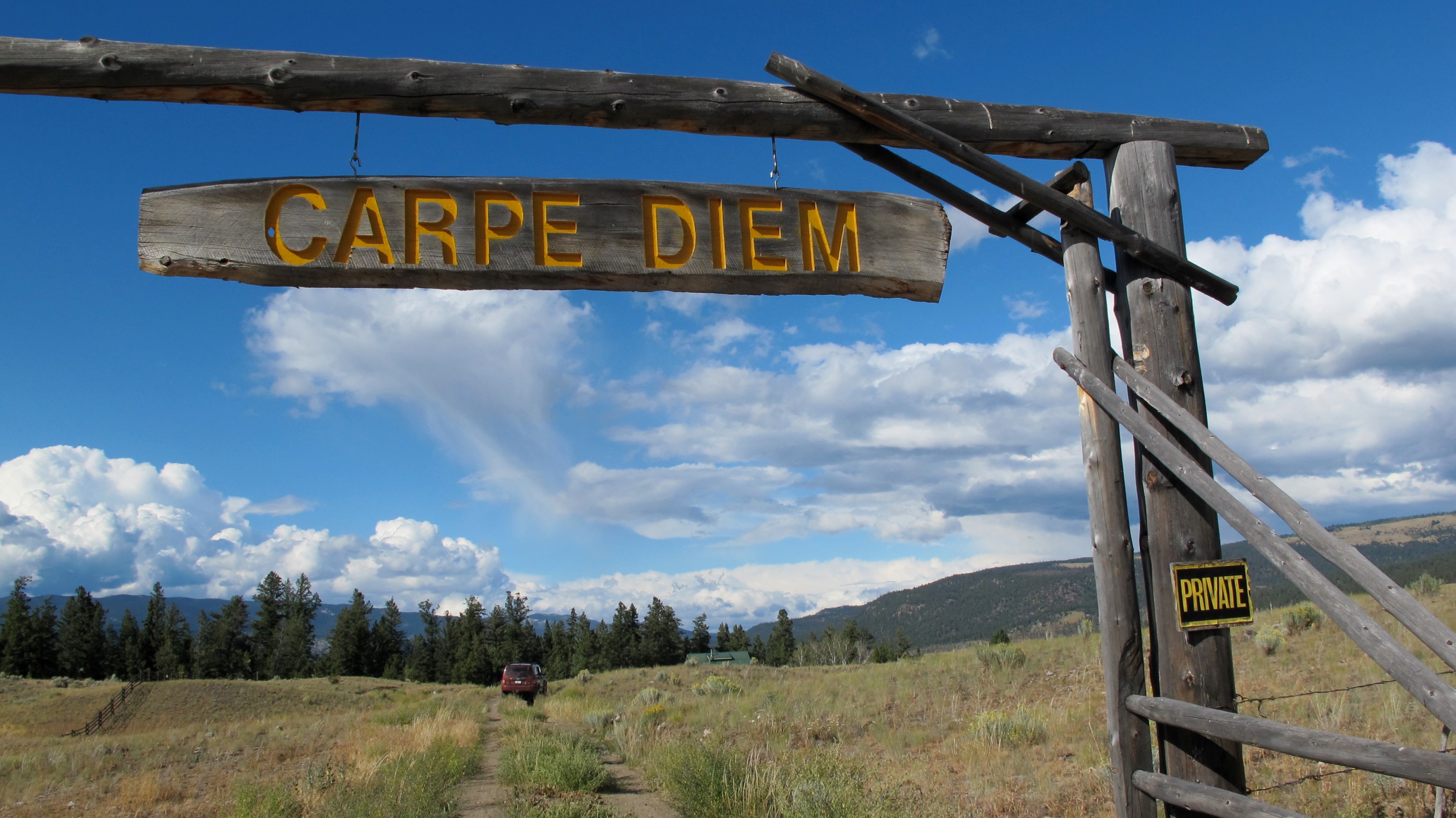 Usurp
by m.gifford
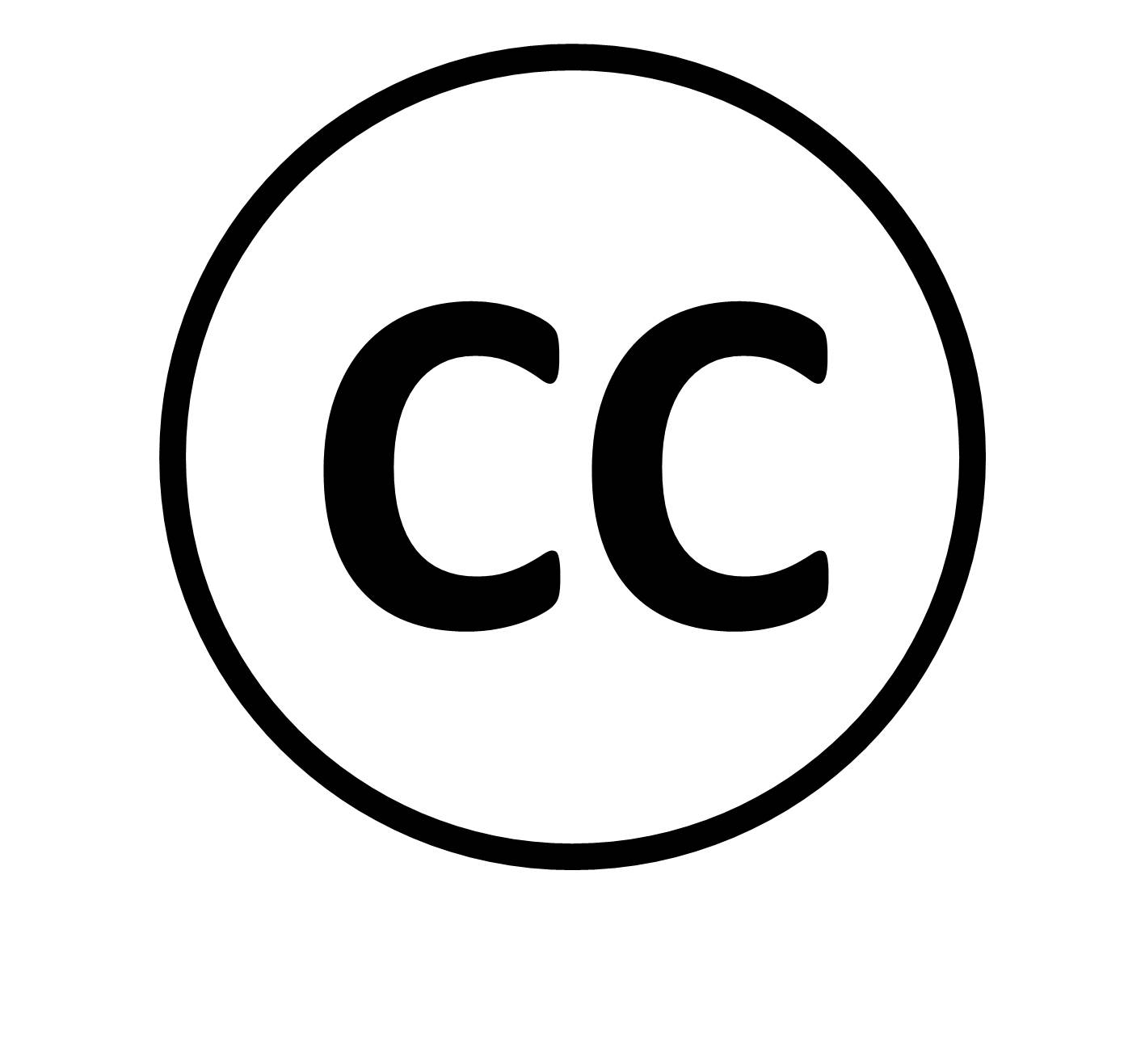 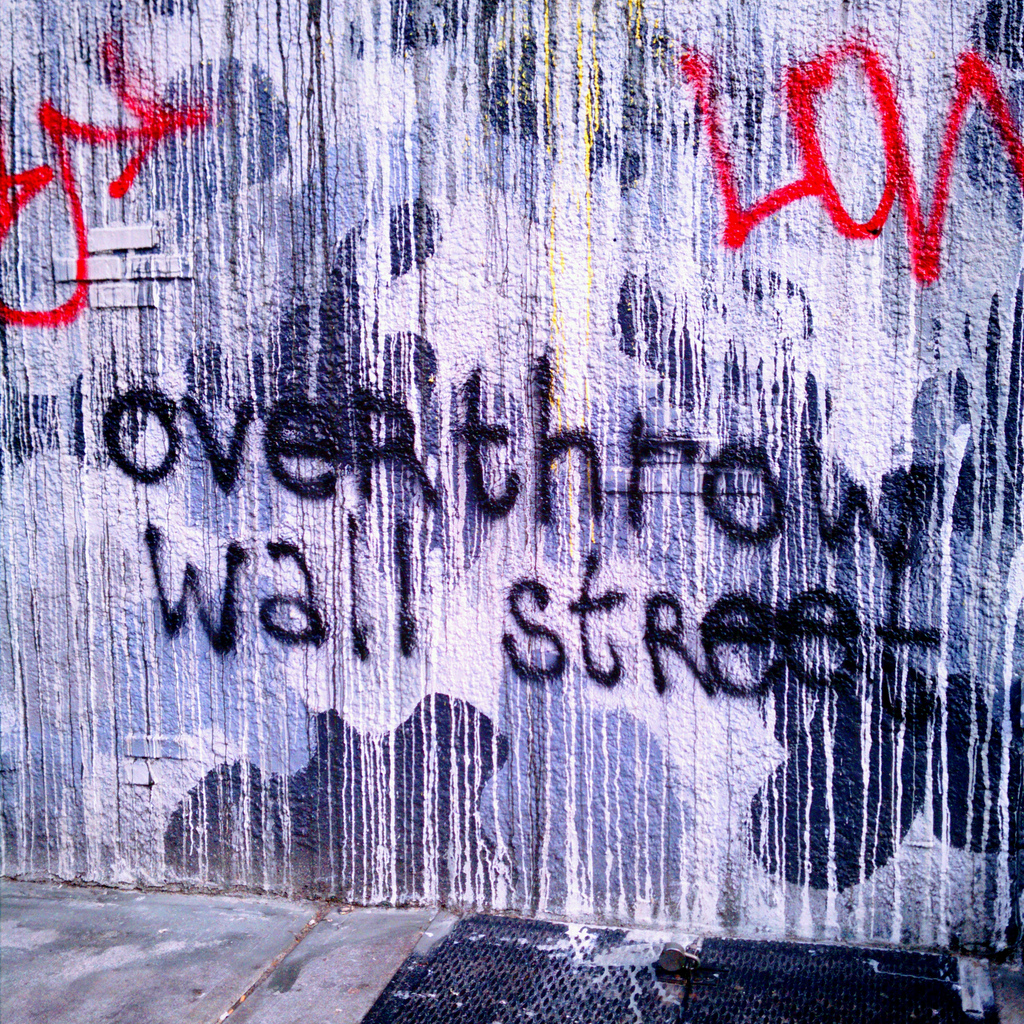 Usurp
by WarmSleepy
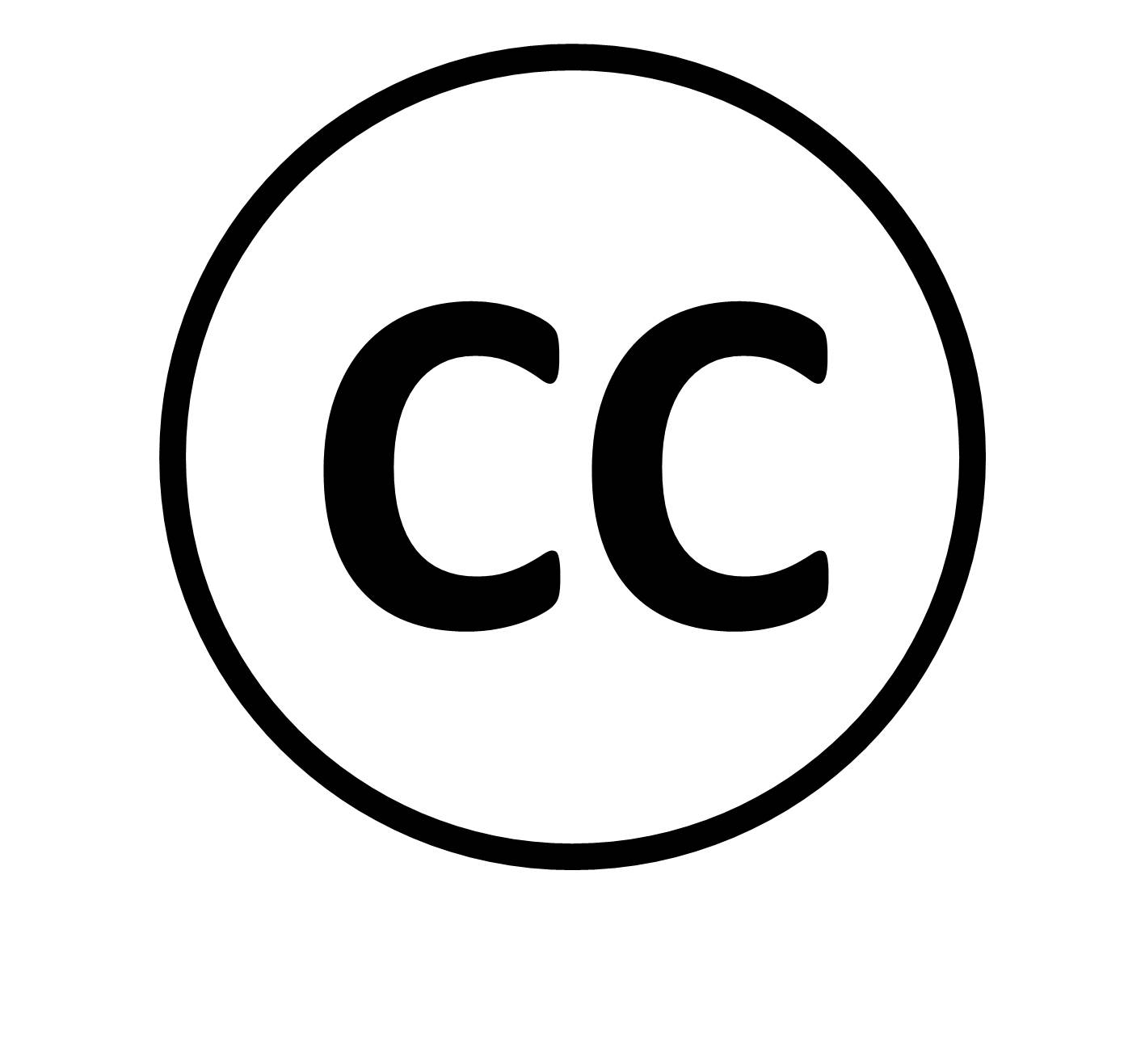 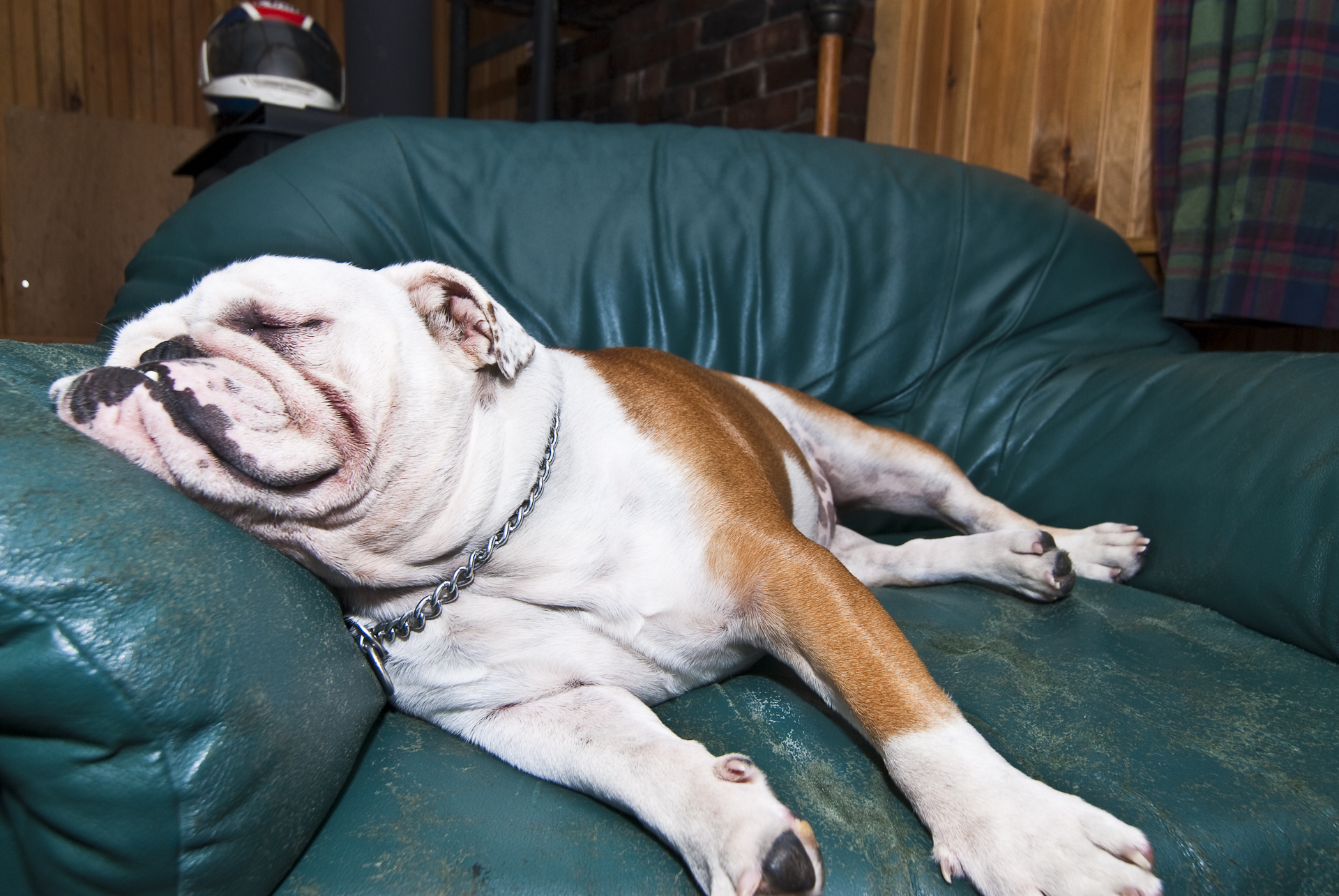 Usurp
by  pennuja
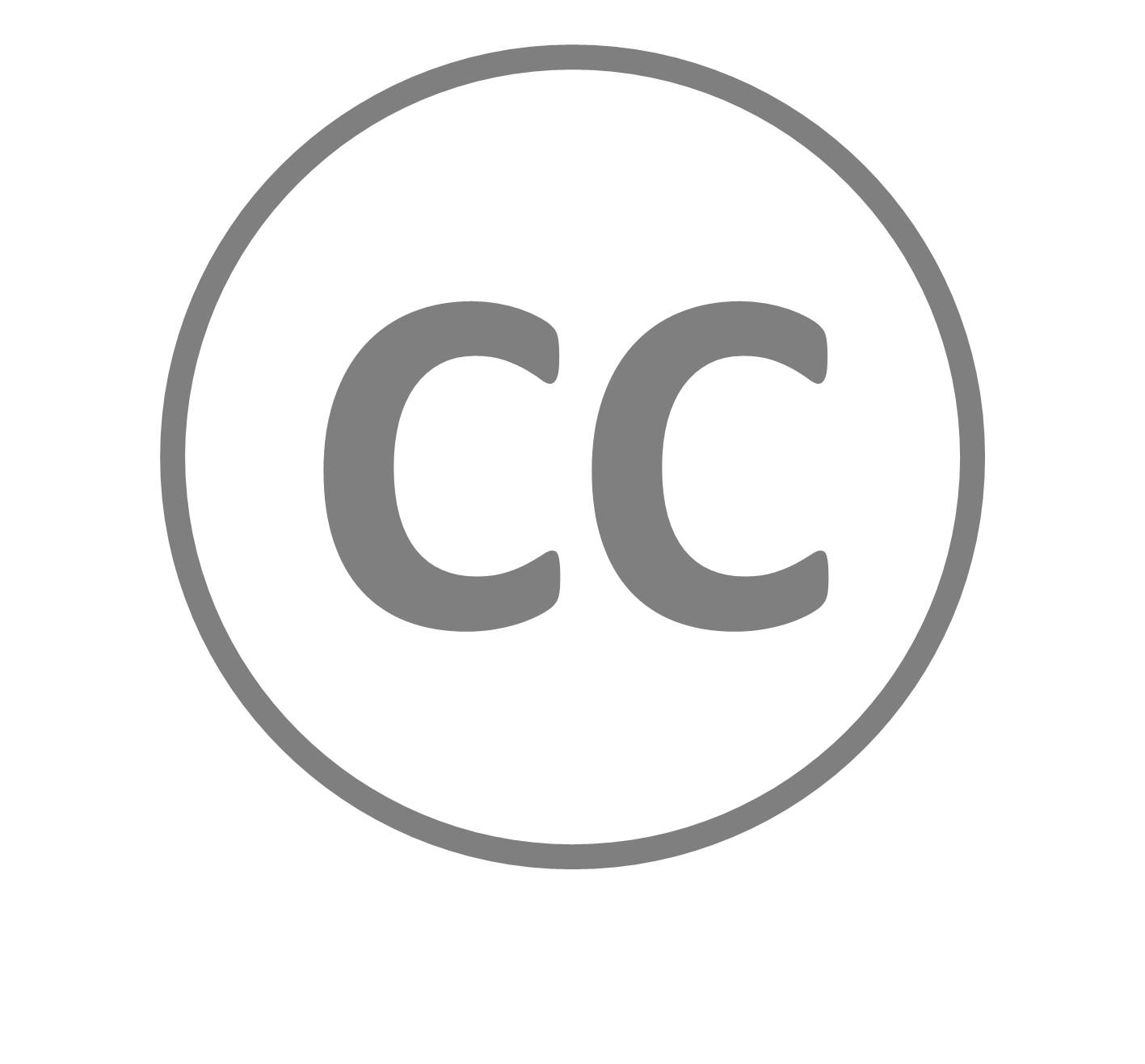 Usurp - (v) [yoo-surp] seize another’s 
power or rank
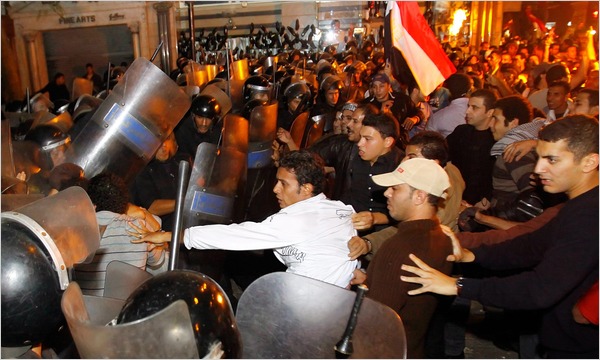 by Globaltechfirm
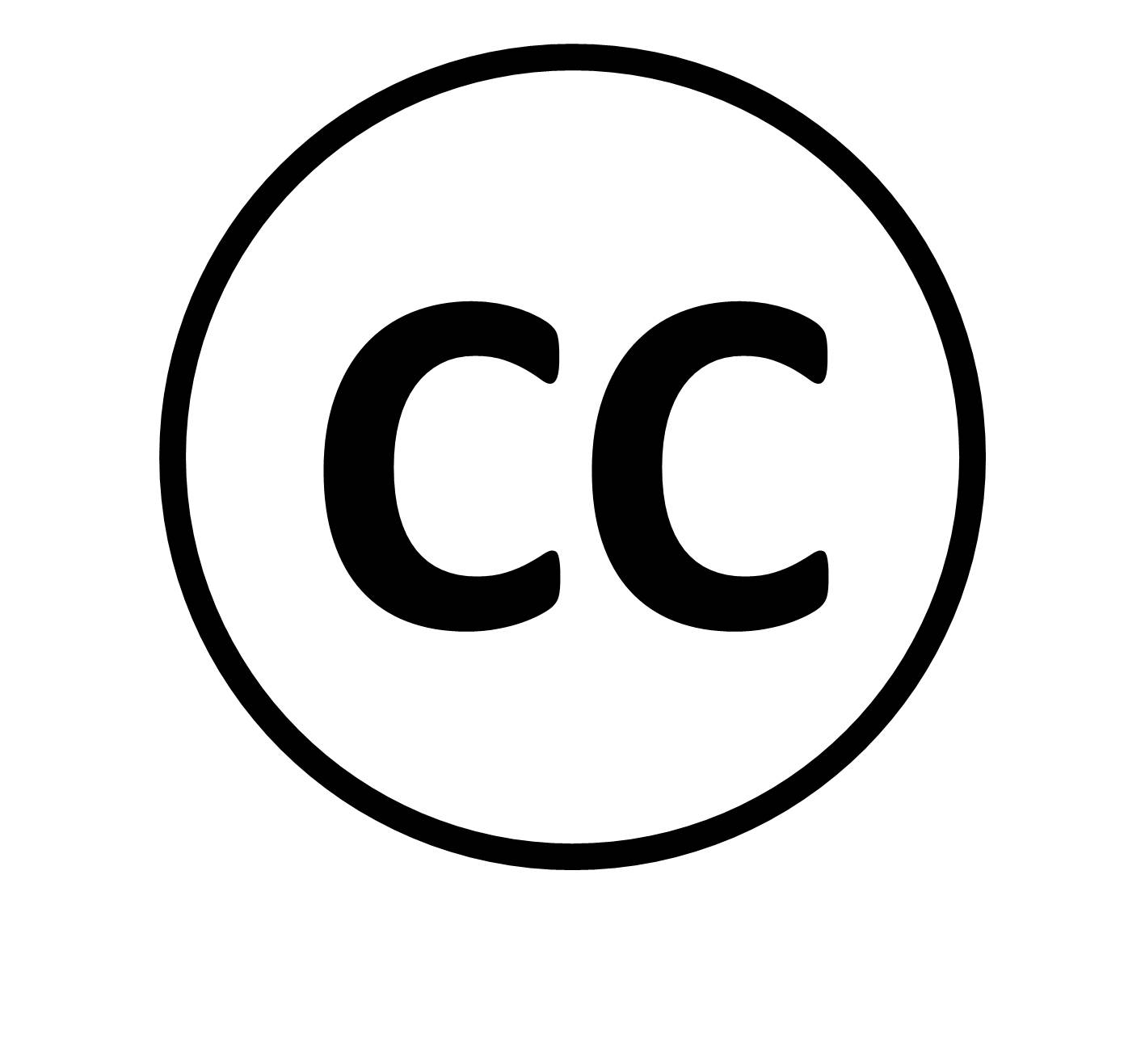 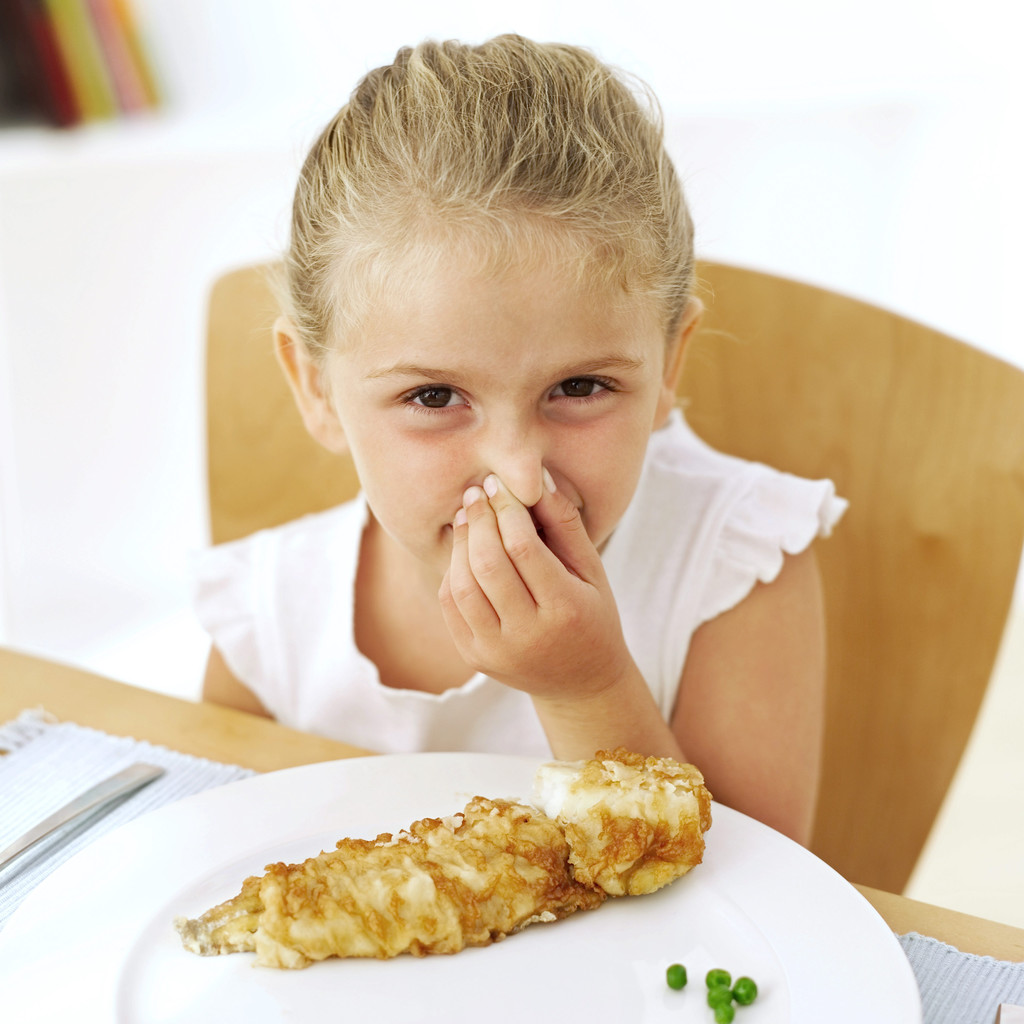 Rancor
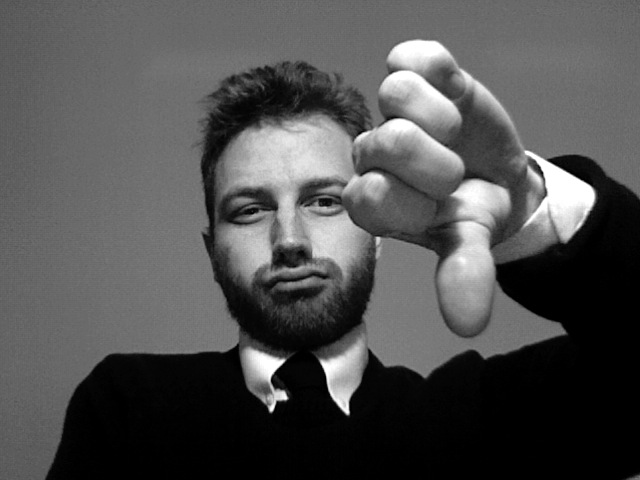 Rancor
by striatic
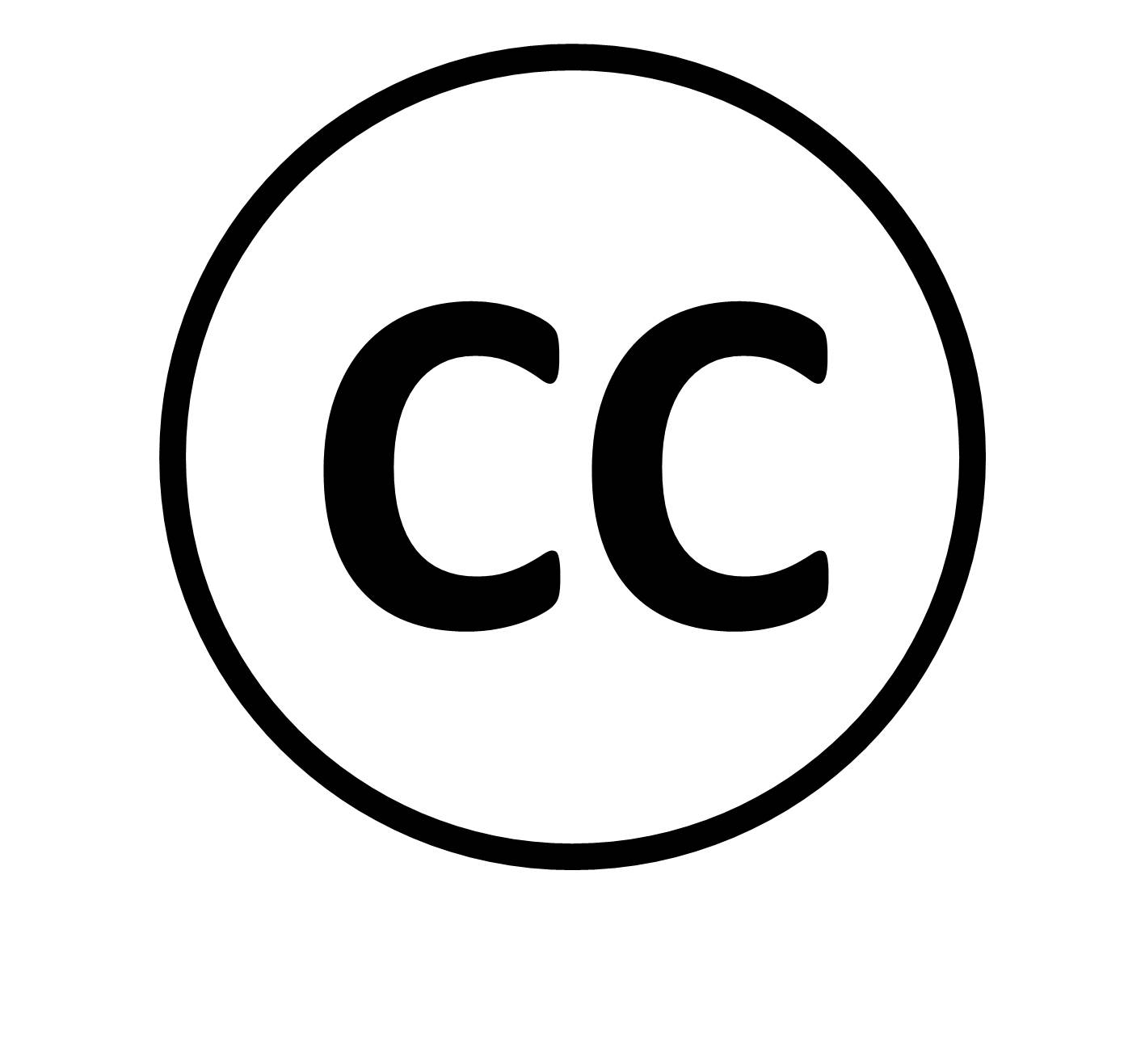 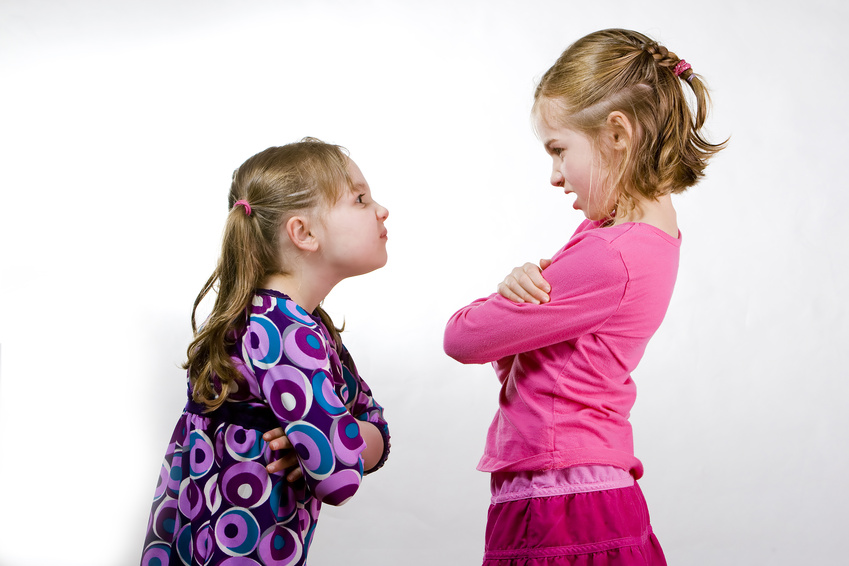 Rancor
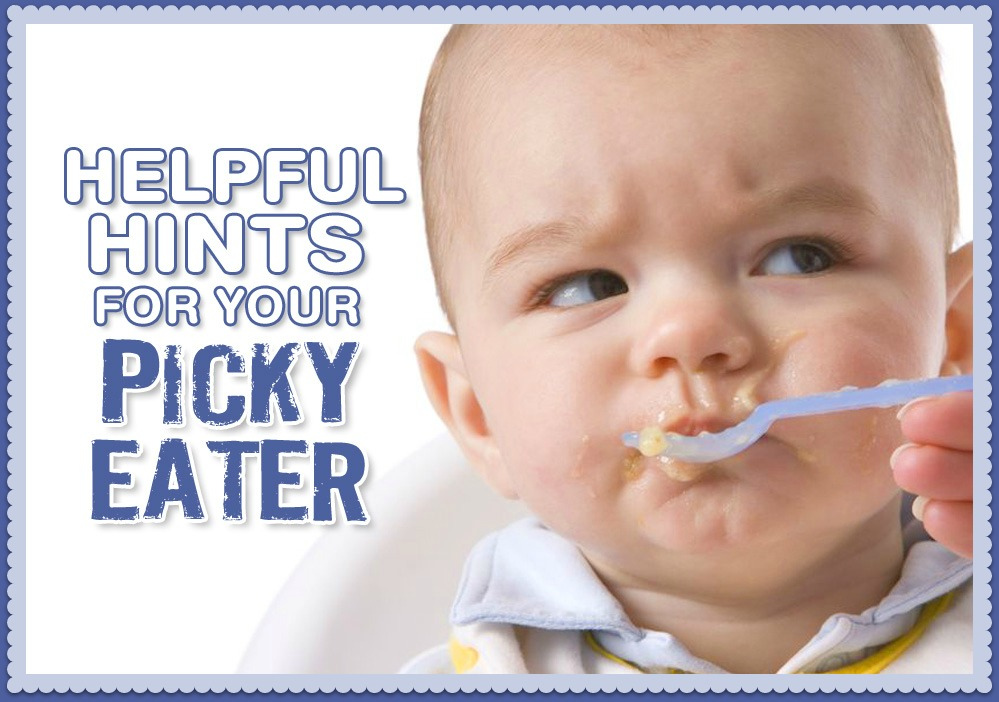 Rancor – (n) [rang-ker] bitterness; hatred
by cheeseslave
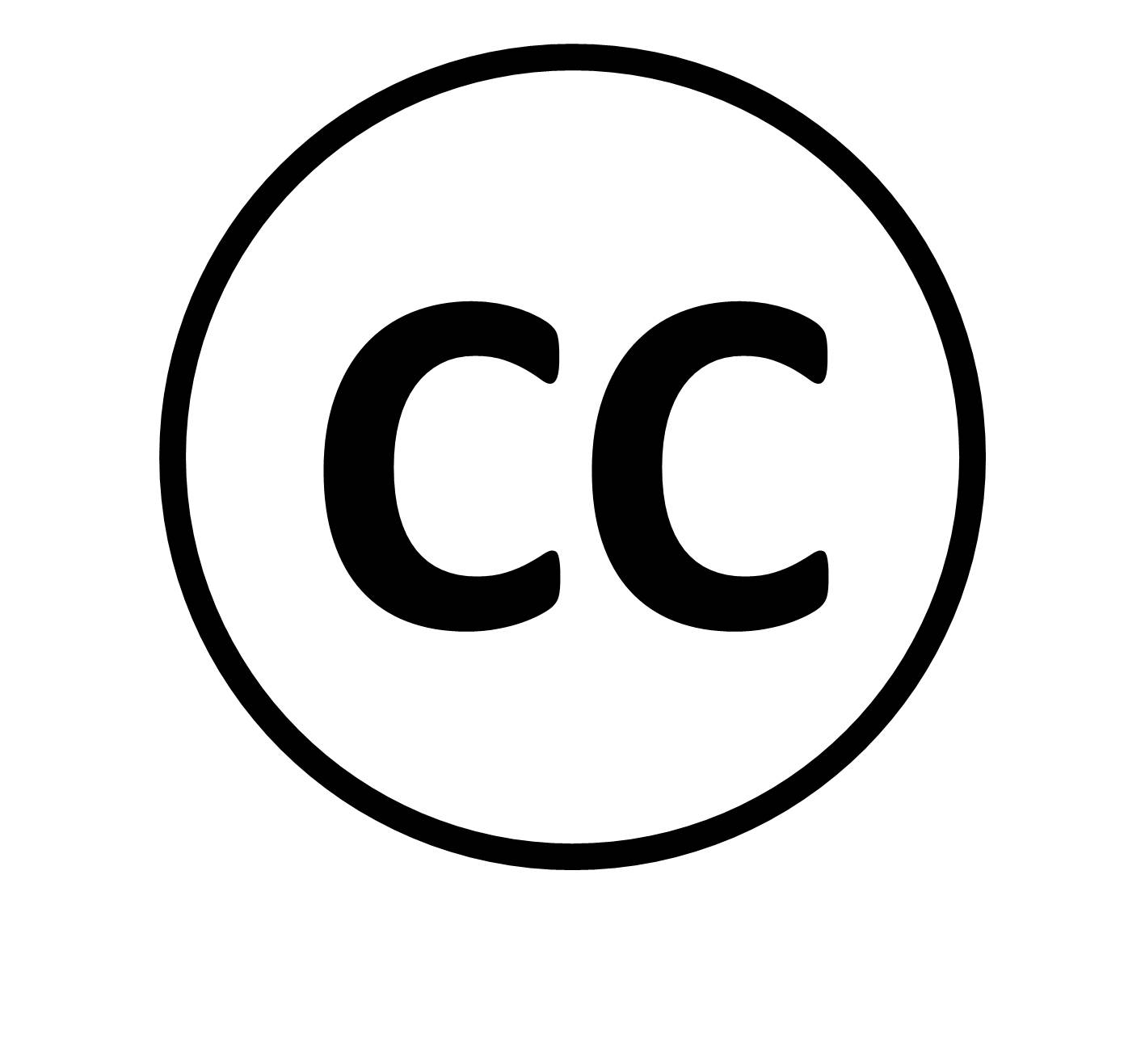 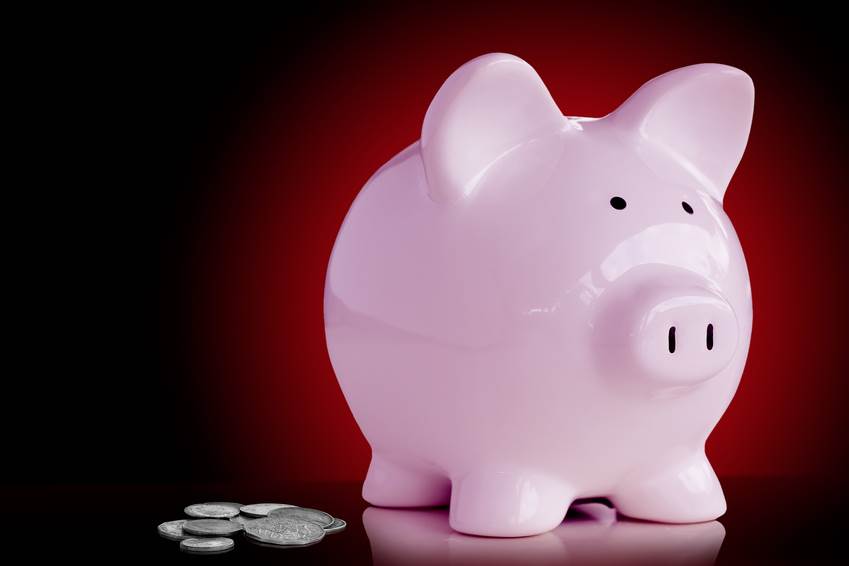 Parsimony
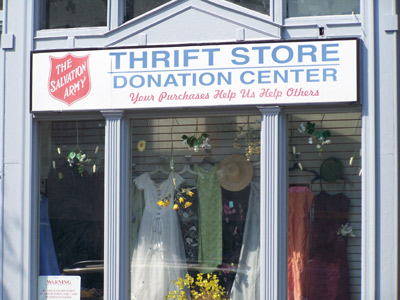 Parsimony
by adiything
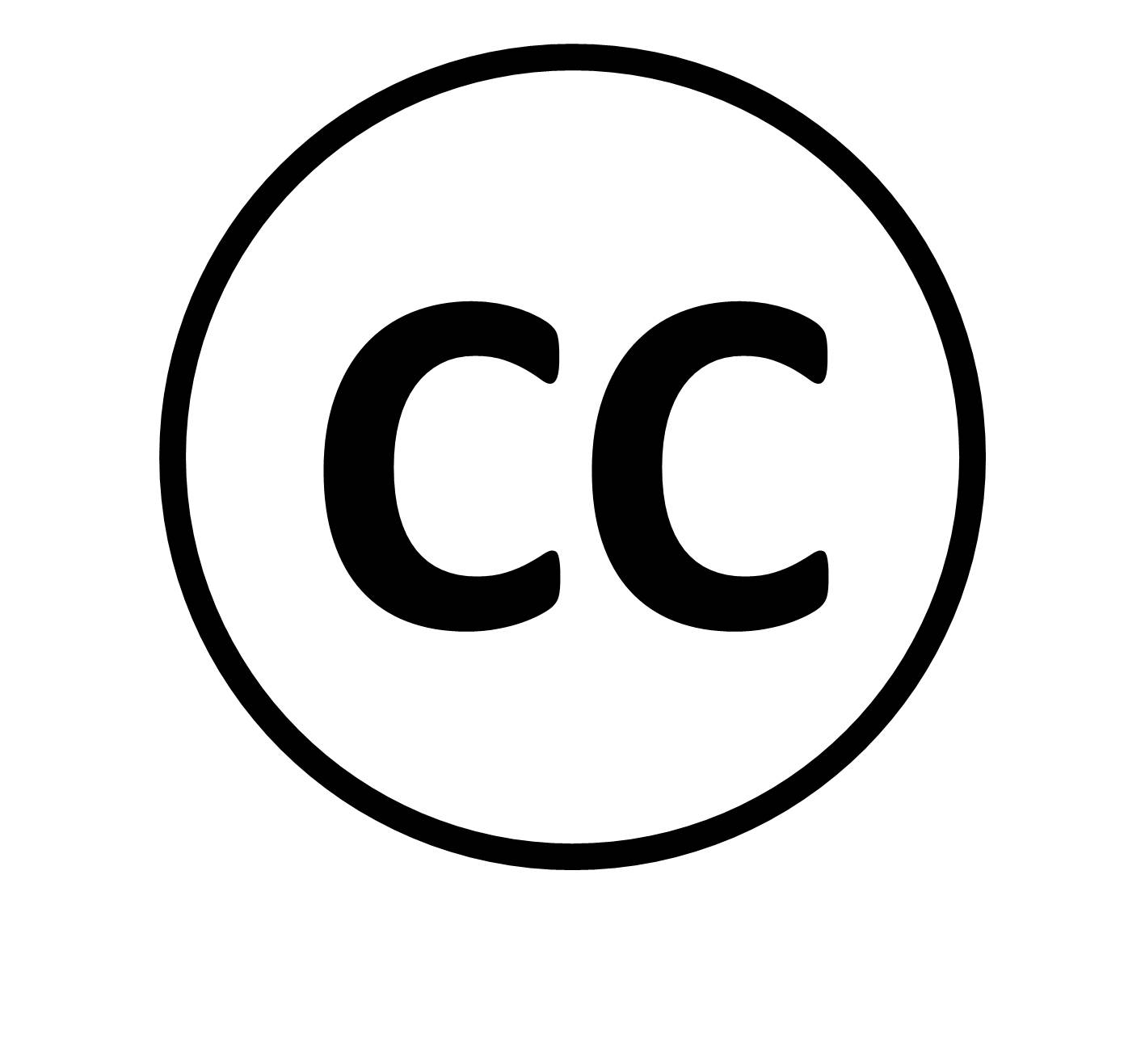 by  Vic
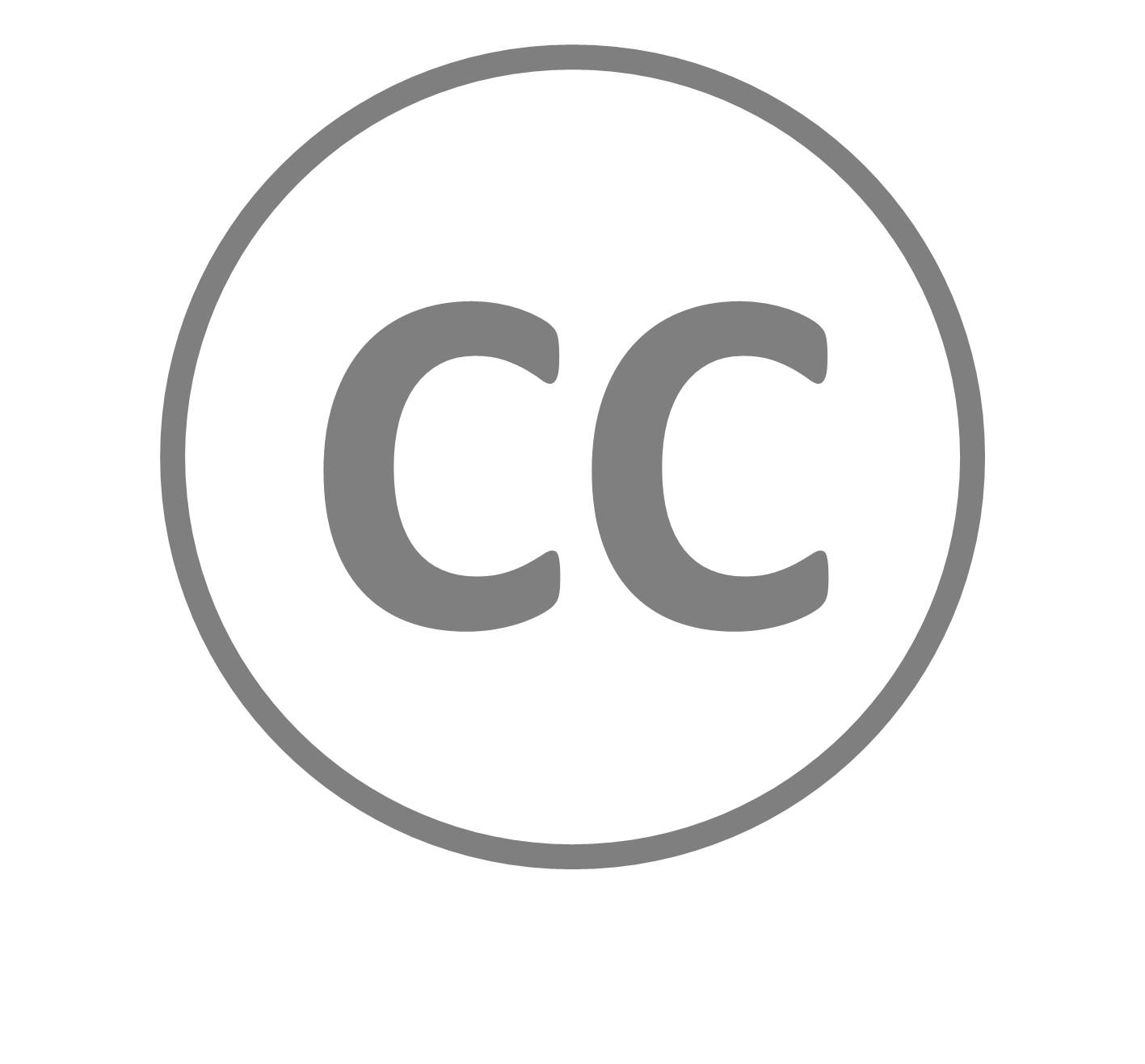 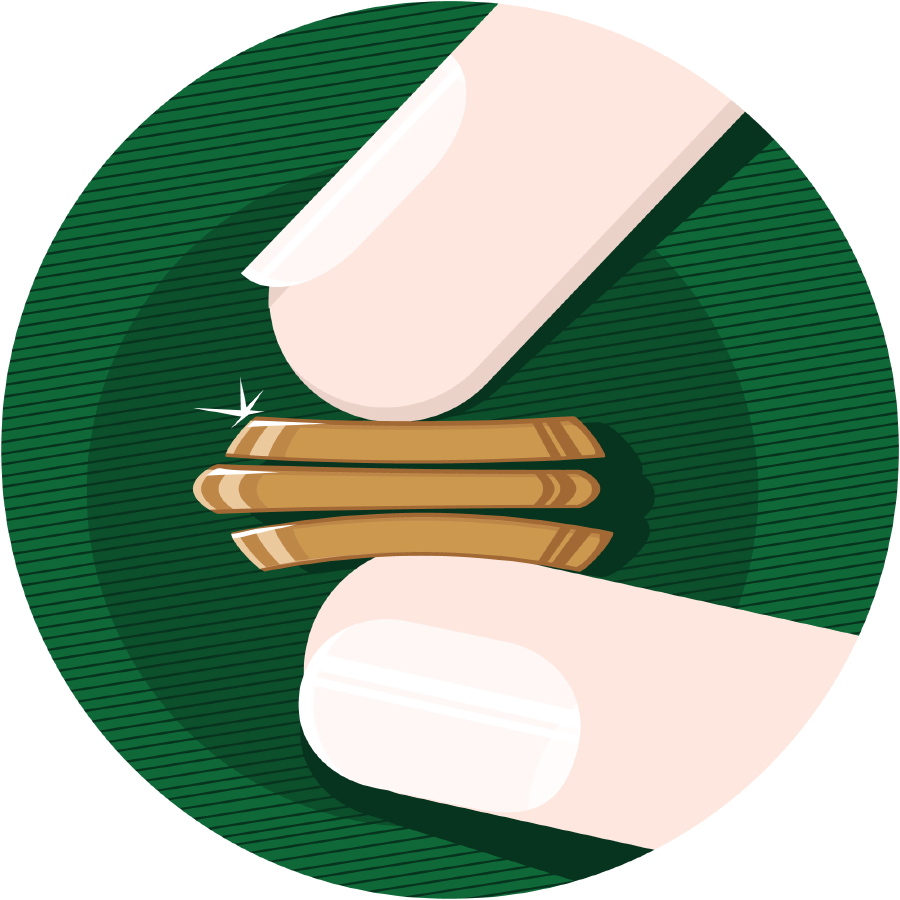 Parsimony
Parsimony – (n) [pahr-suh-moh-nee] stinginess; excessive frugality
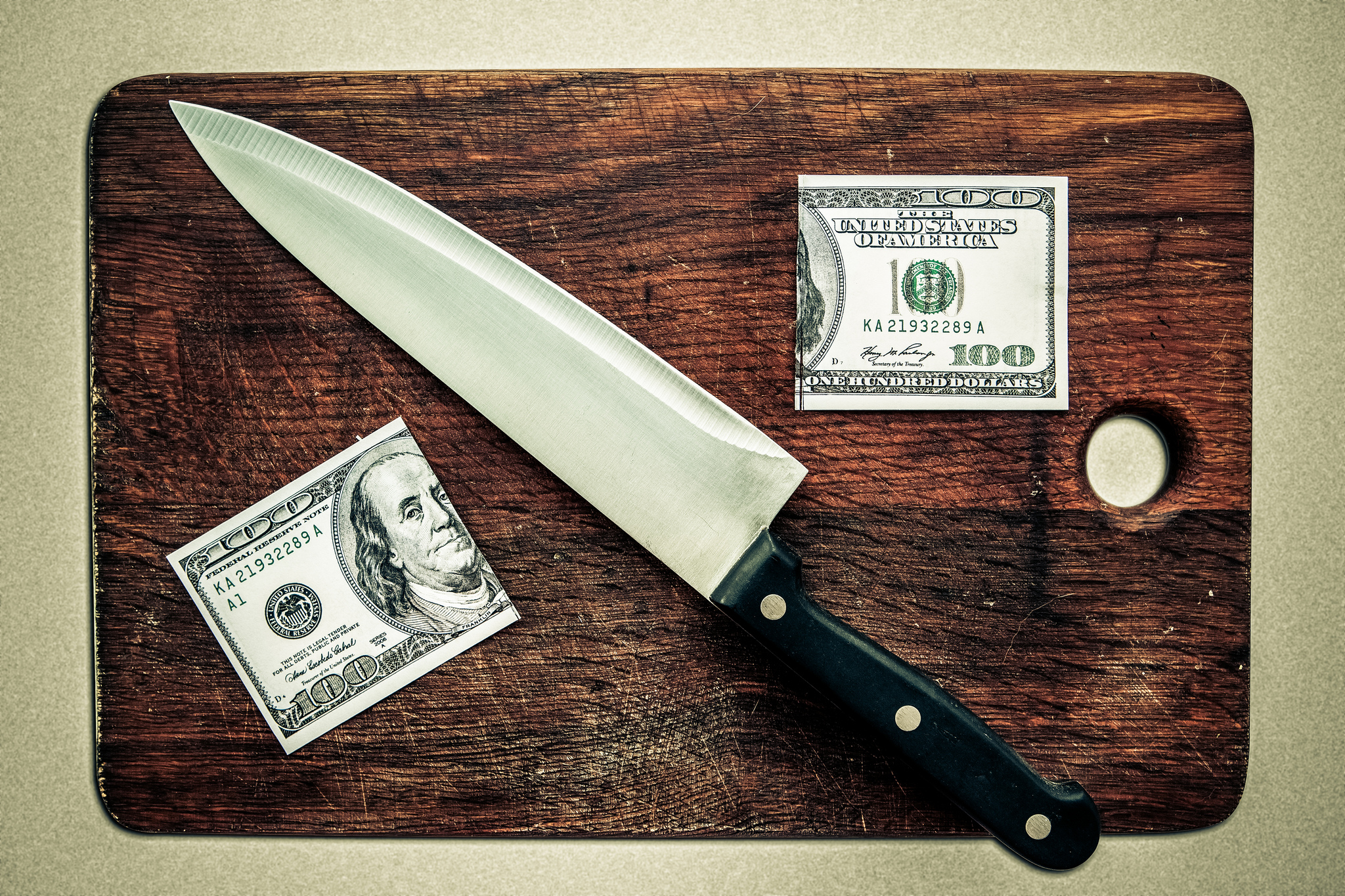 by Tax Credits
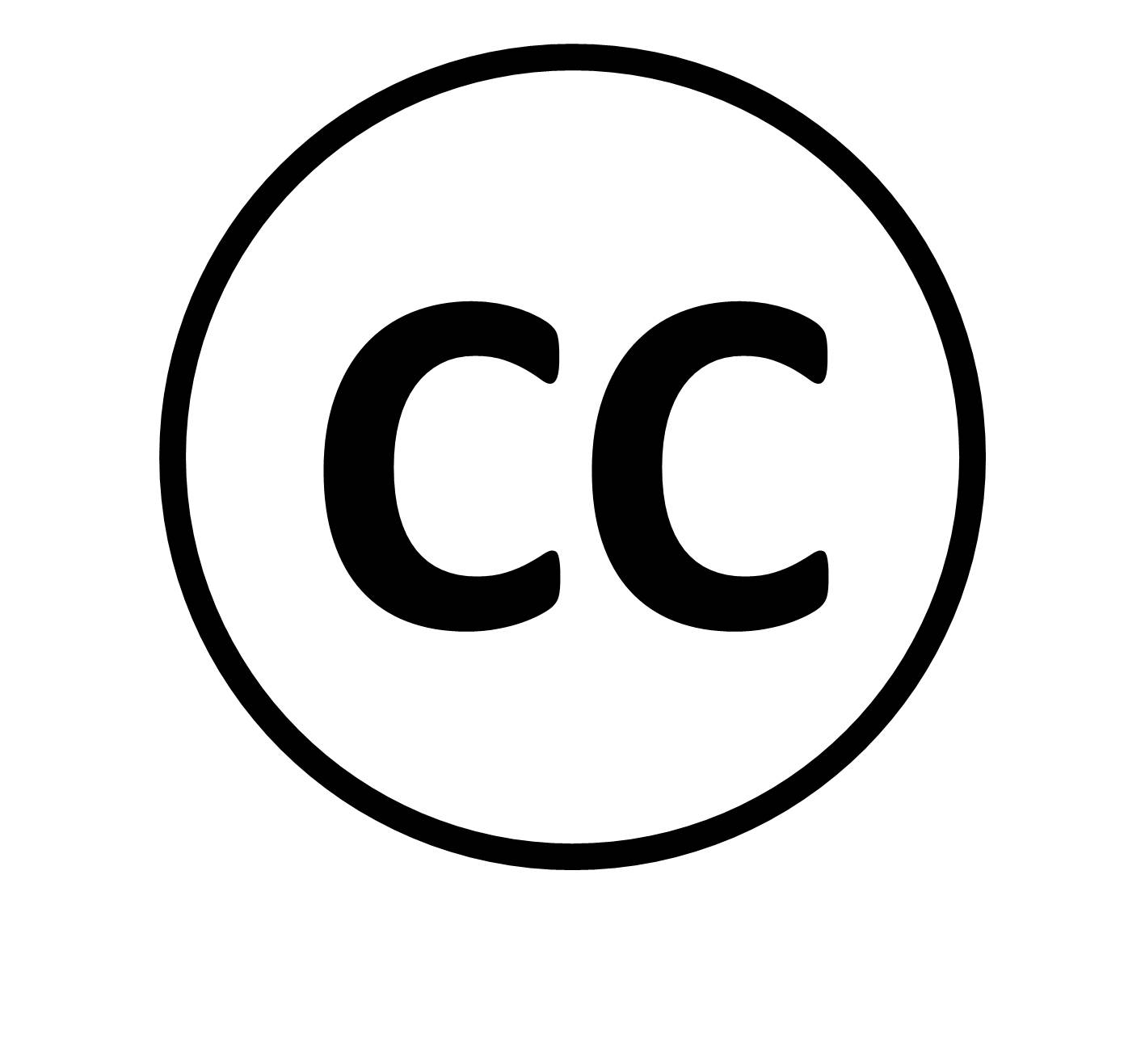 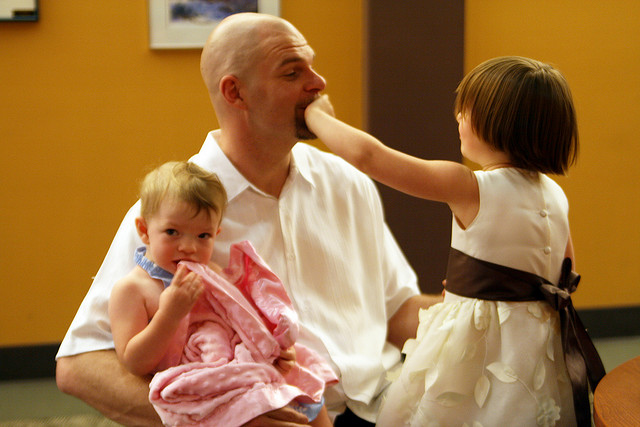 Garrulous
by quinn.anya
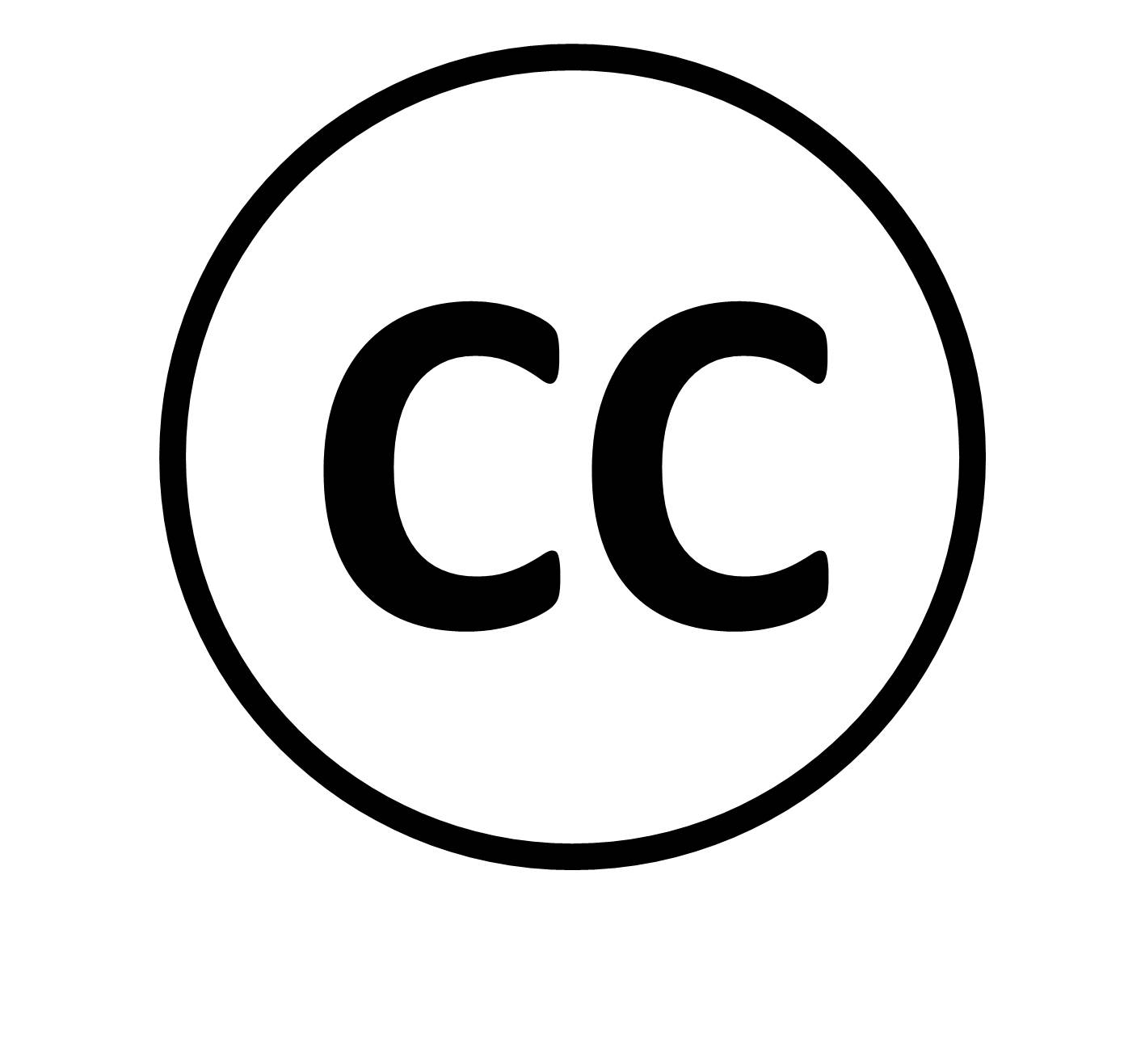 by  Vic
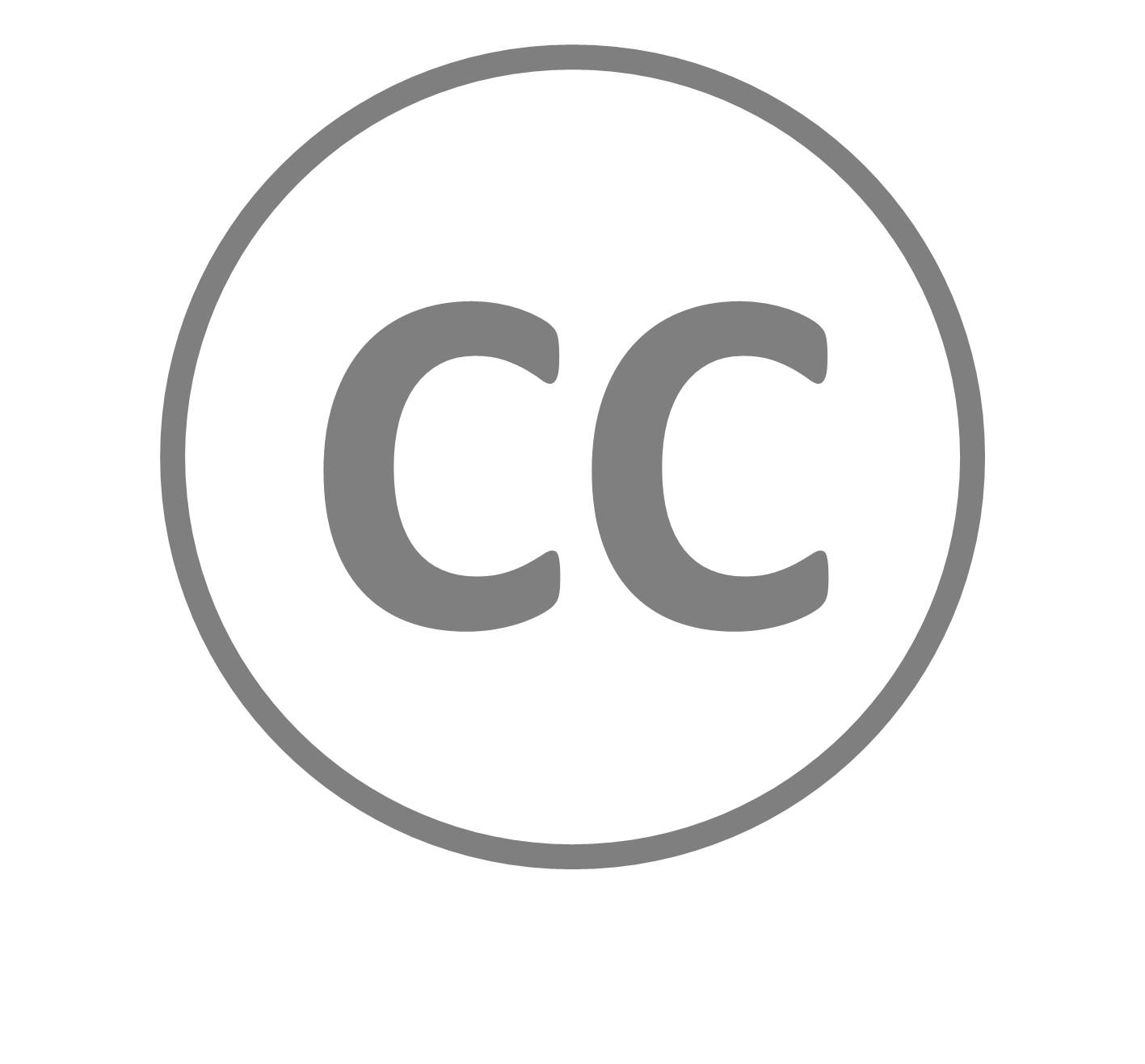 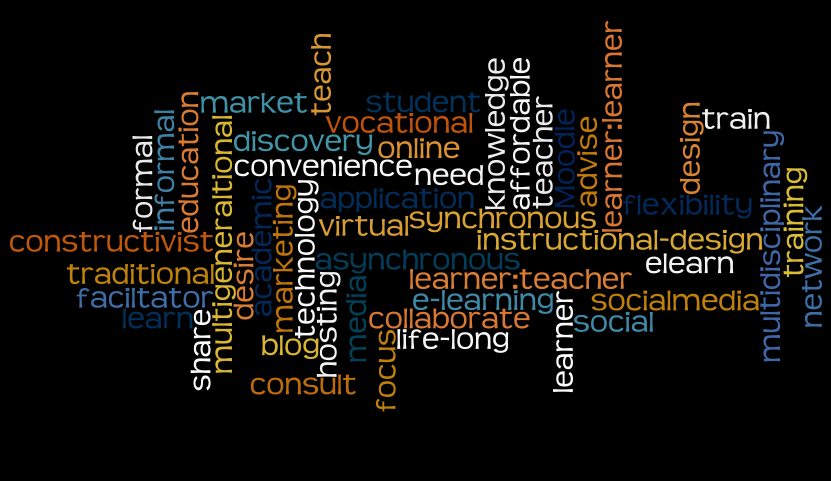 Garrulous
by couchlearner
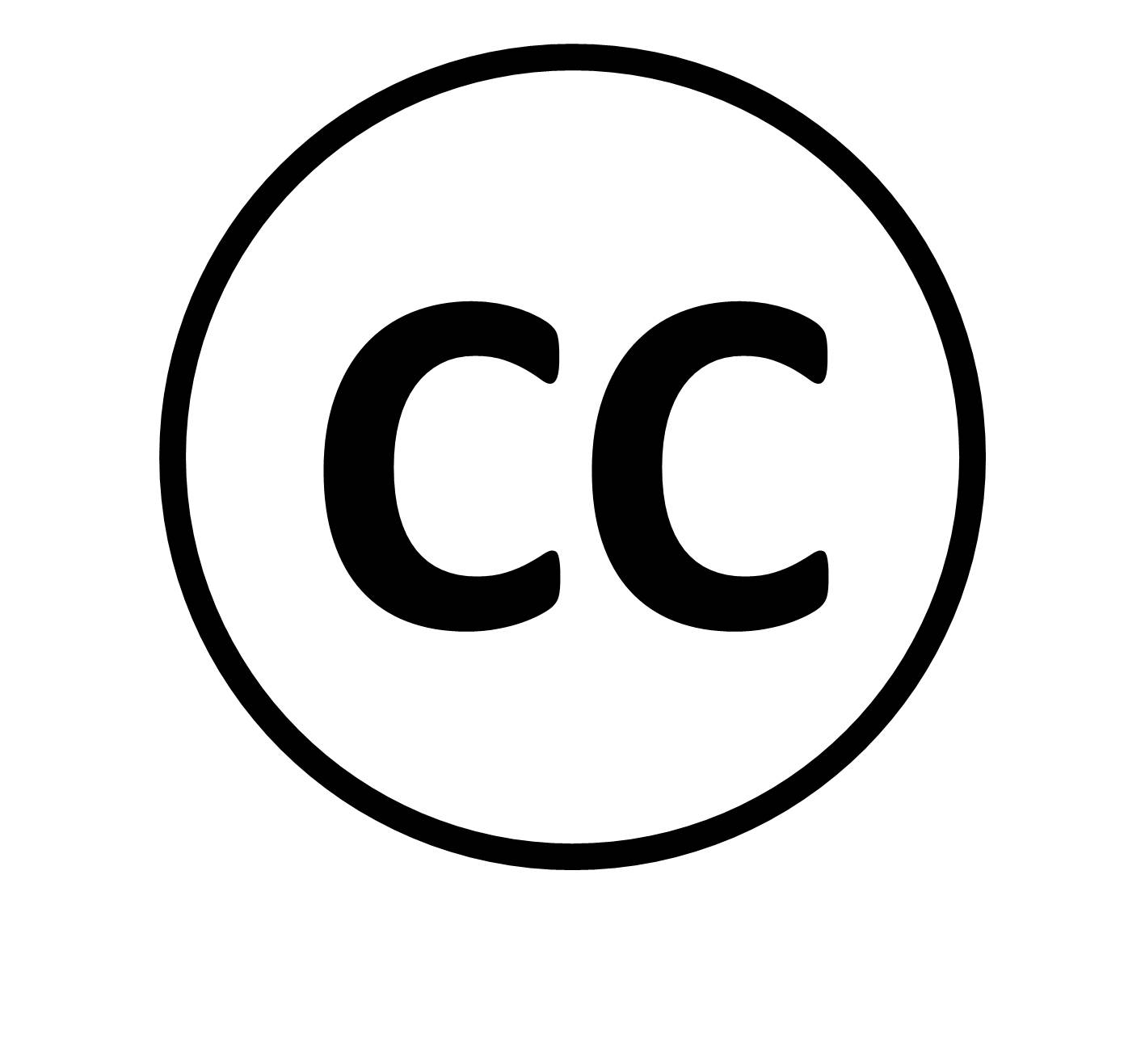 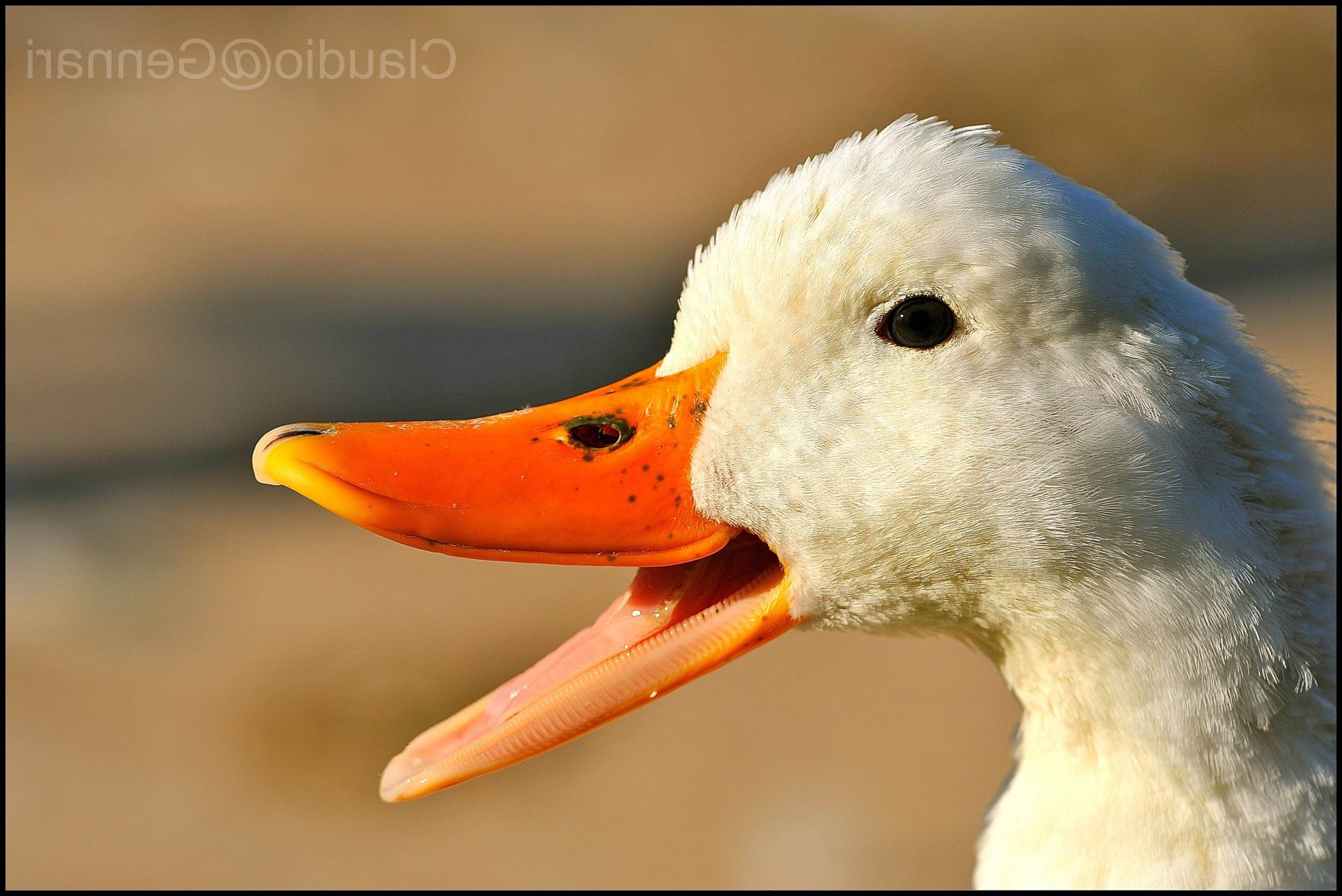 Garrulous
by Claudio Gennari ..."Cogli l'attimo ferma il tempo"
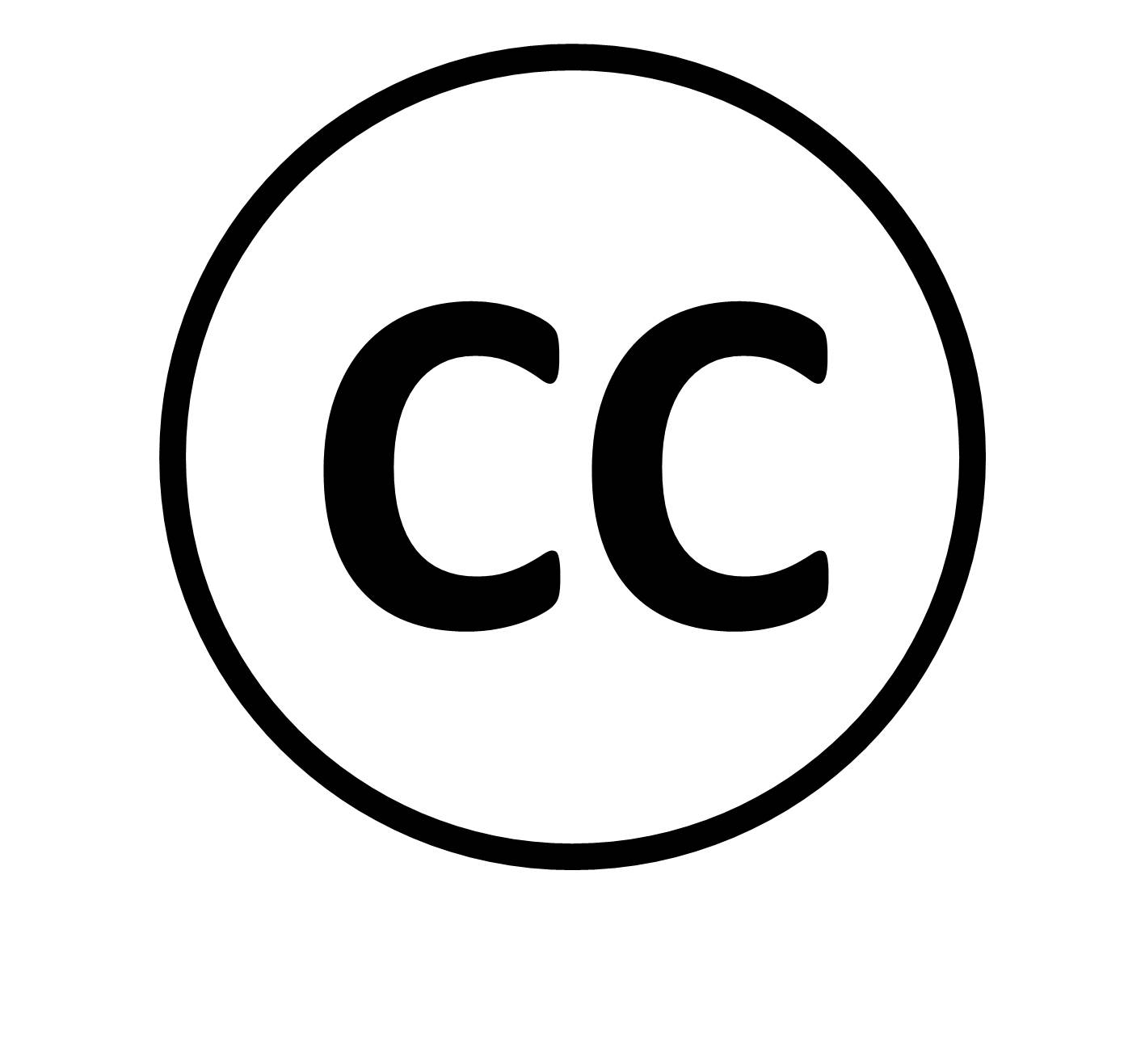 Garrulous - (adj) s[gar-uh-luh] loquacious; wordy; talkative
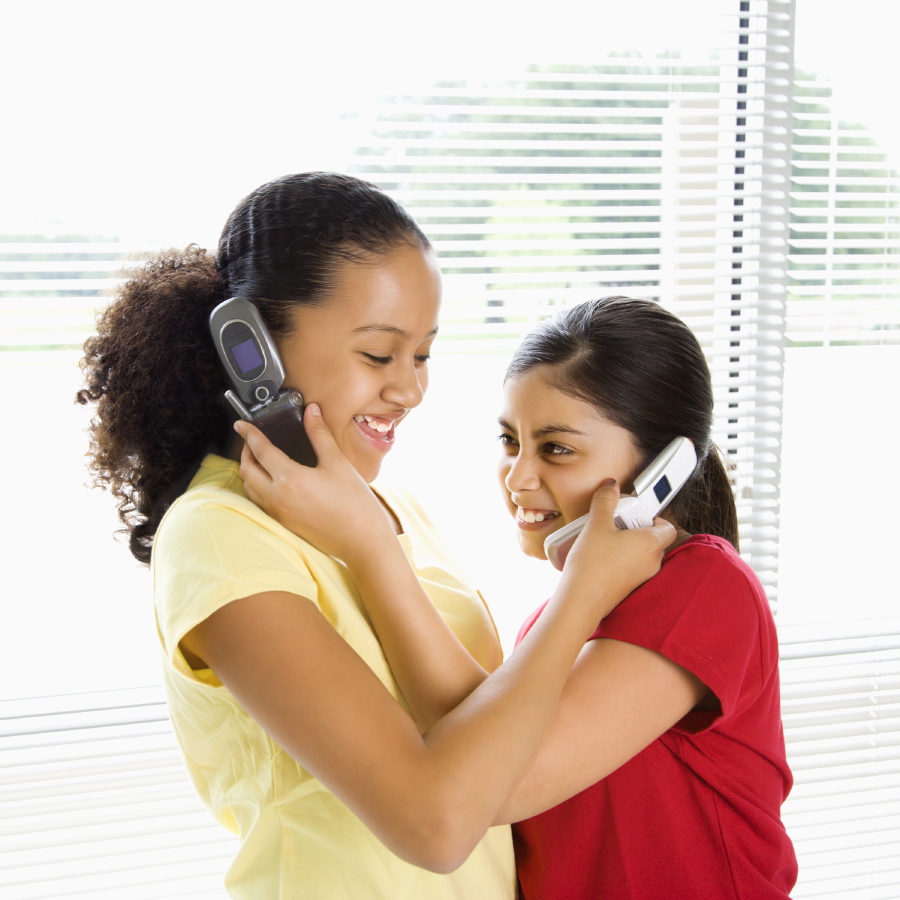